Licences Creative Commons
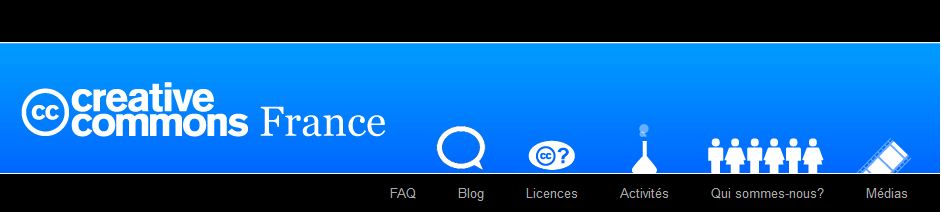 Page d’accueil du site Creative Commons France
Par Jacques Cartier
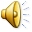 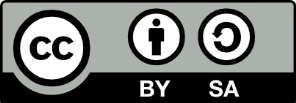 [Speaker Notes: Diaporama réalisé par Jacques CartierLicence Creative Commons Paternité]
Utilisation de ressources : réactions étudiantes
Le professeur :
Vous avez le droit d’utiliser ces ressources ?
L’étudiant :
Ben quoi !
C’est sur Internet !
Tout le monde le fait !
Ma tutrice le fait bien !
Dans ma classe, je risque rien !
 …
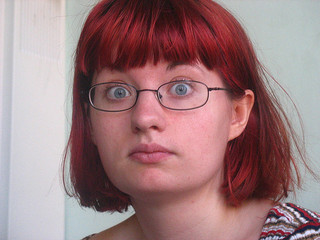 Par Orin Zebest
Première approche (1)
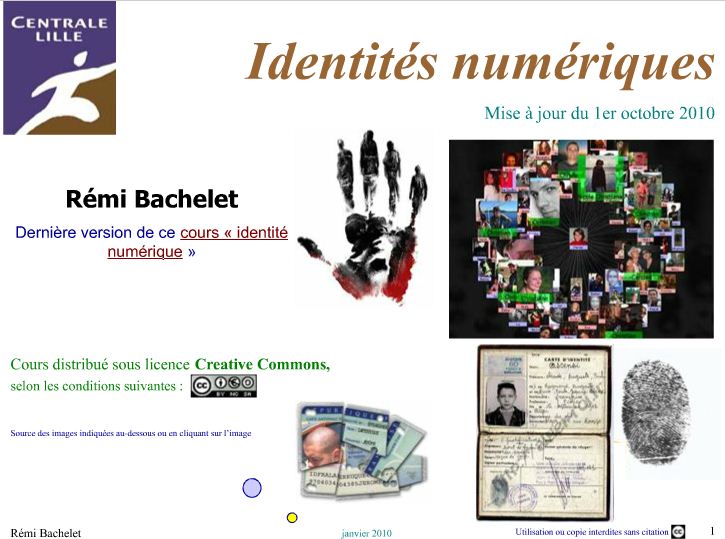 Première approche (2)
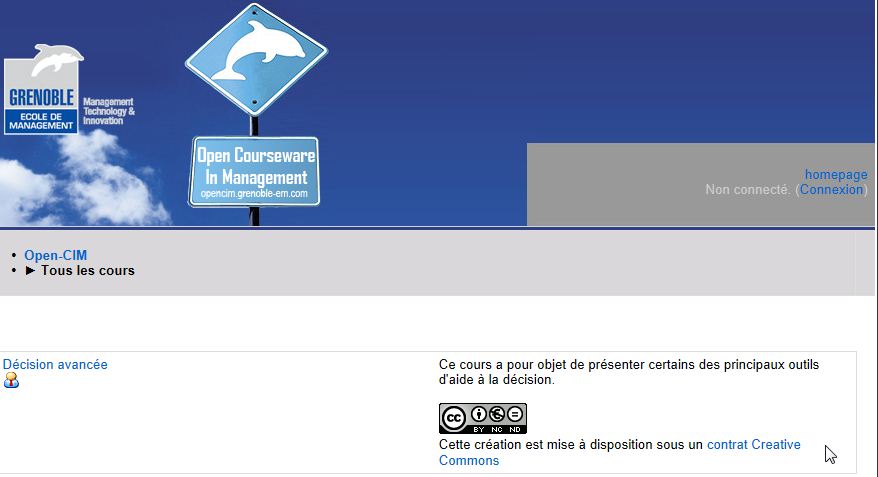 Première approche (3)
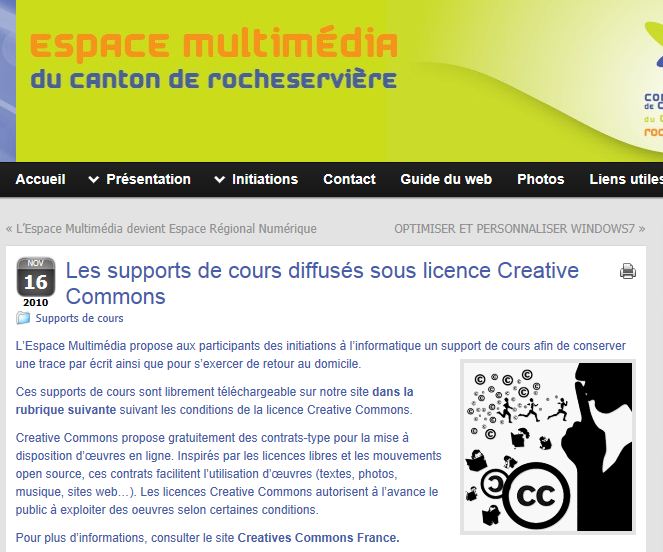 Première approche (4)
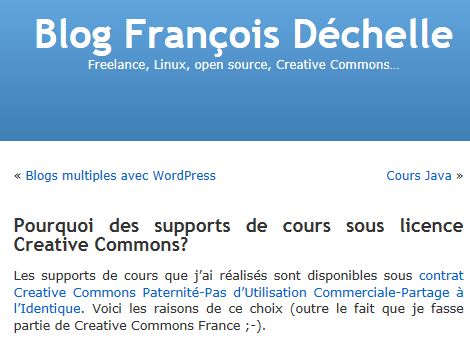 Première approche (5)
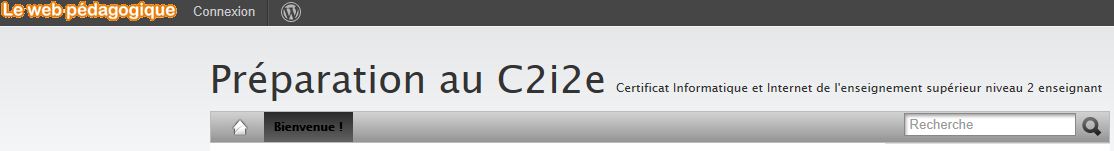 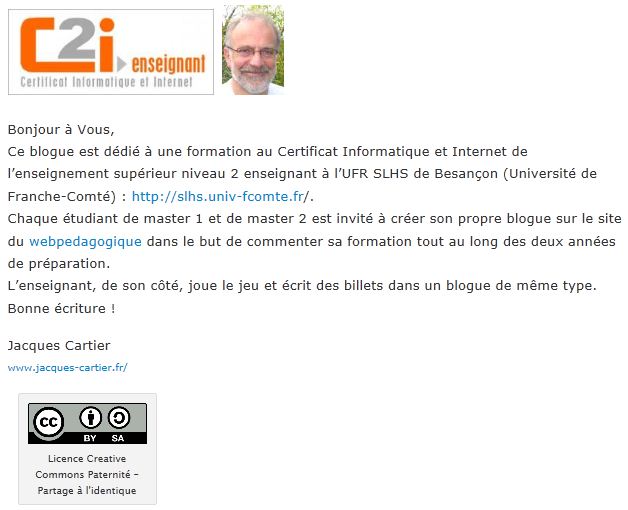 Un peu d’histoire !
Contexte du logiciel libre
la licence publique générale GNU (GPL) – Stallman 1989
1. liberté d'exécuter le programme pour tous les usages
2. liberté d'étudier le fonctionnement du programme (accès au code source)
3. liberté de redistribuer des copies (liberté de vendre des copies)
4. liberté d'améliorer le programme et de publier ces améliorations (accès au code source)
Mouvement Creative Commons – Laurence Lessig - 2001
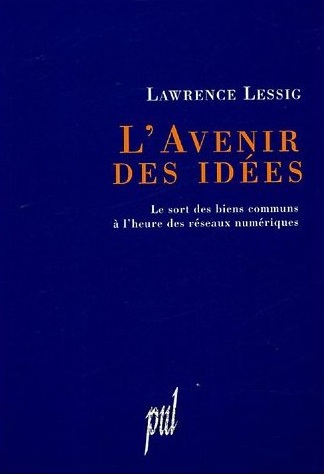 « Une licence Creative Commons est donc un moyen, parmi d’autres, de moduler le droit d’auteur applicable à une œuvre. Une telle licence permet donc de spécifier des modalités d’utilisation de l’œuvre plus permissives. »
http://www.murielle-cahen.com/publications/p_creative.asp
Quid du logo ? (1)
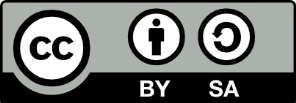 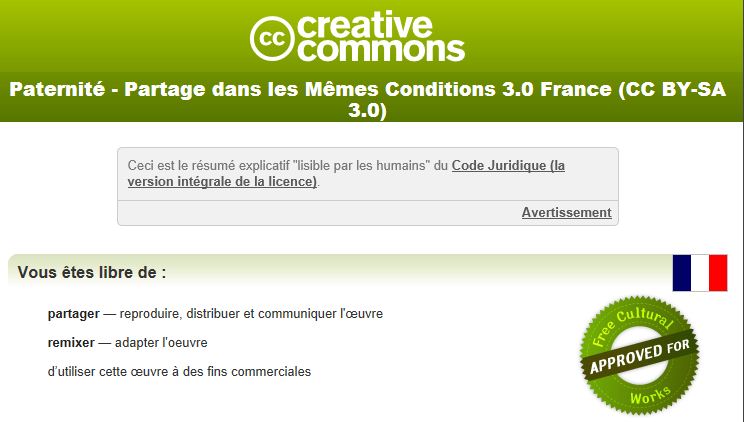 [Speaker Notes: Diaporama réalisé par Jacques CartierLicence Creative Commons Paternité]
Quid du logo ? (2)
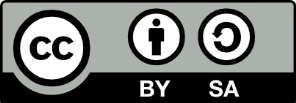 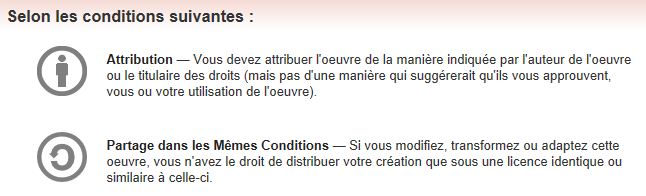 [Speaker Notes: Diaporama réalisé par Jacques CartierLicence Creative Commons Paternité]
Quid du logo ? (3)
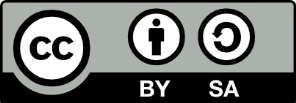 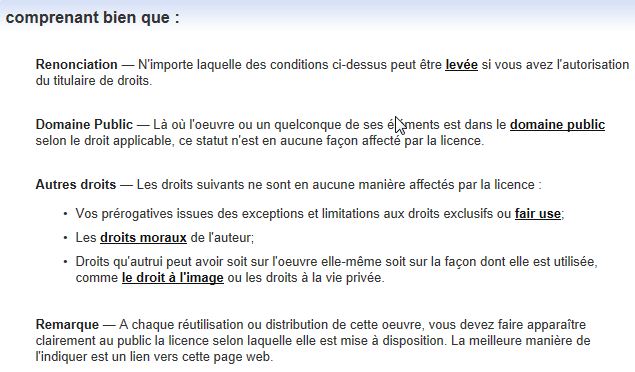 [Speaker Notes: Diaporama réalisé par Jacques CartierLicence Creative Commons Paternité]
Pour apposer le logo de votre choix (1)
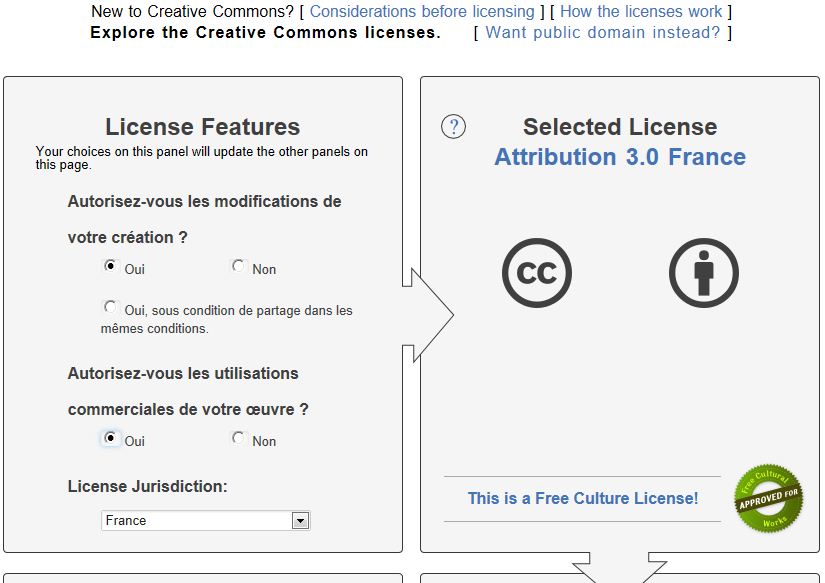 Pour apposer le logo de votre choix (2)
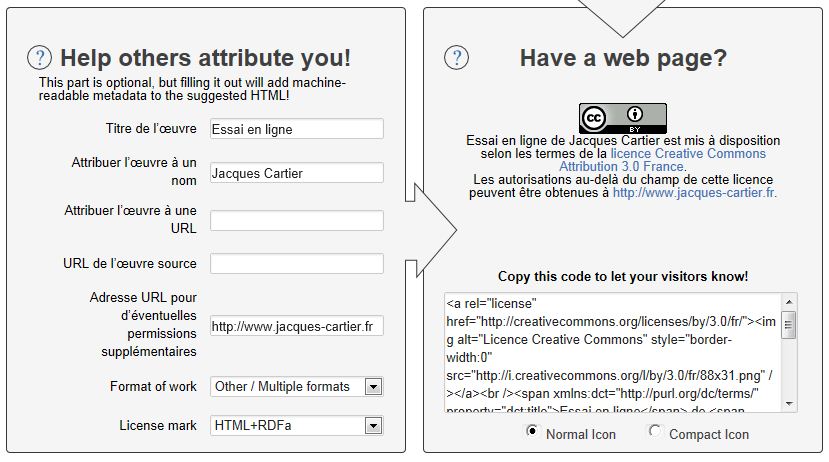 Résultat sur le blogue
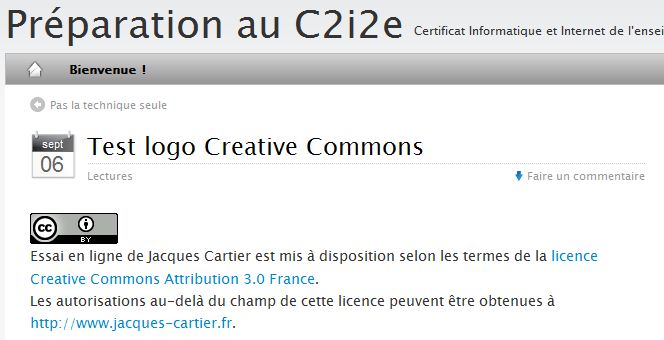 Licence en Creative Commons
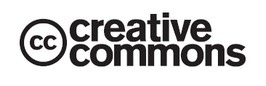 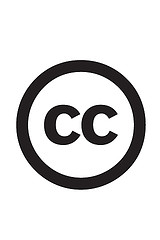 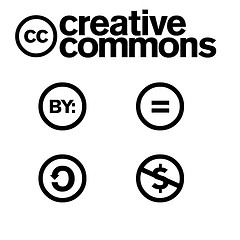 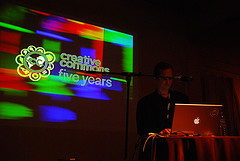 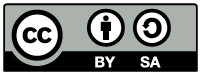 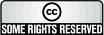 [Speaker Notes: Le Creative Commons (CC) est une organisation à but non lucratif dont le but est de proposer une solution alternative légale aux personnes ne souhaitant pas protéger leurs œuvres en utilisant les droits de propriété intellectuelle standards de leur pays, jugés trop restrictifs[1]. L’organisation a créé plusieurs licences, connues sous le nom de licences Creative Commons. Ces licences, selon leur choix, restreignent seulement quelques droits (ou aucun) des travaux, le droit d'auteur (ou « copyright » dans les pays du Commonwealth et aux États-Unis) étant plus restrictif.
Wikipedia : http://fr.wikipedia.org/wiki/Creative_Commons.]
Les licences
Cliquer sur l’image
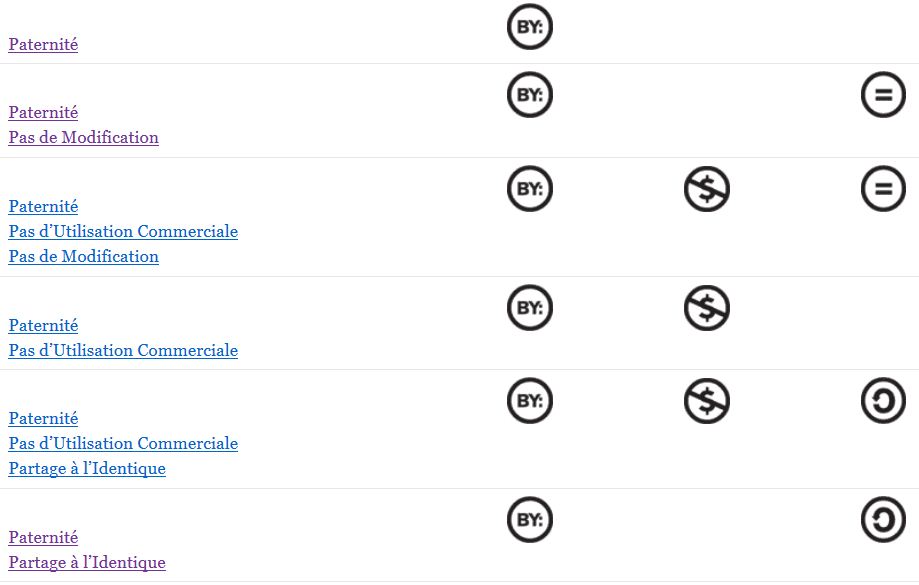 CCO ?
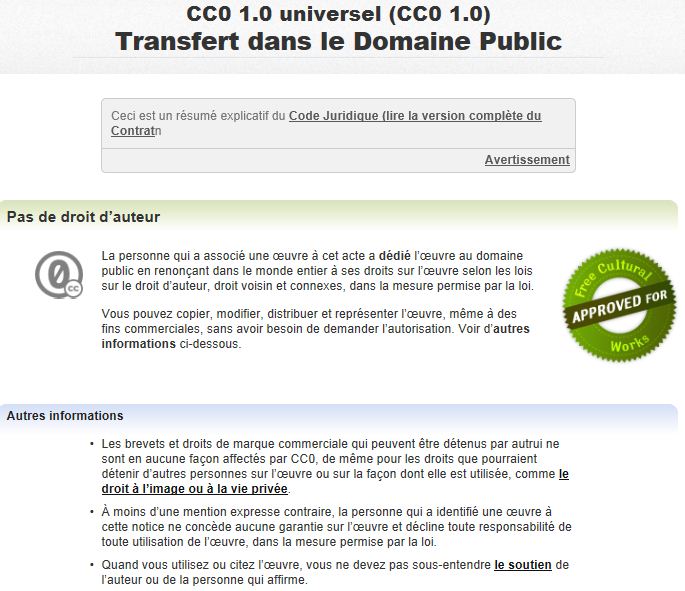 Domaine public ?
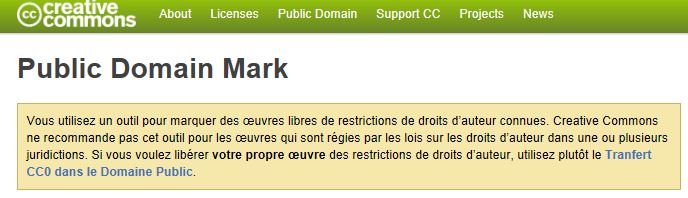 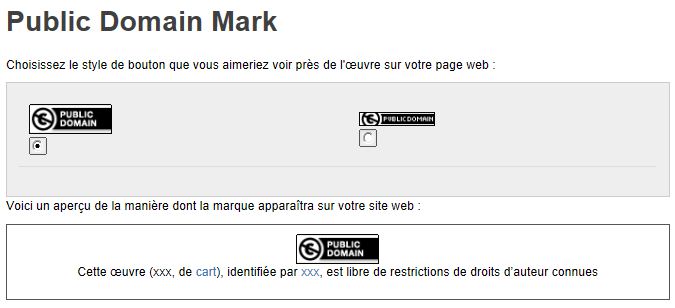 CC Learn
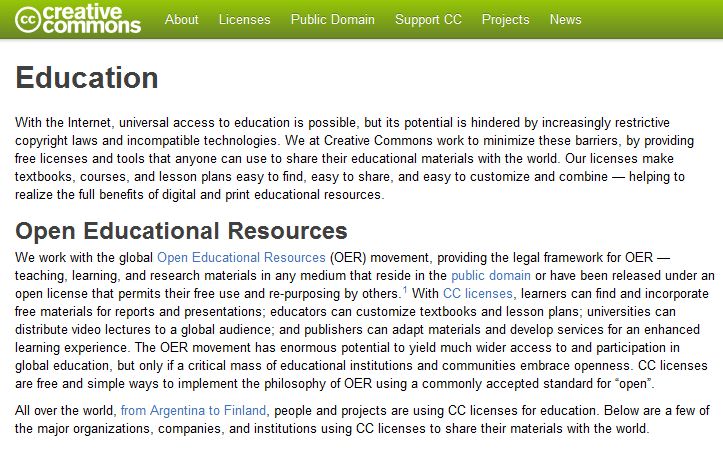 Oui, mais juridiquement ? (1)
« Le droit d’auteur ne se dépose pas, contrairement à une marque ou un brevet, il est donc automatique ; ce qui implique que le droit d’auteur s’applique automatiquement à une œuvre dès sa création. L’auteur d’une œuvre a donc la garantie que personne ne puisse reproduire, diffuser ou distribuer son œuvre sans son autorisation expresse. »
Source site de Muriel Cahen : cliquer sur l’image
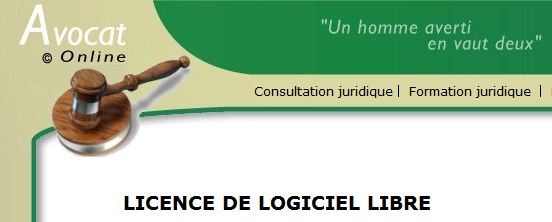 Droit moral
Droit à la paternité
Droit au respect
Droit de repentir
Droit de divulgation
Oui, mais juridiquement ? (2)
2 jurisprudences
Juridiction d’Amsterdam
Juridiction espagnole
« Il semble donc que les licences creative commons soient valables, à en croire la jurisprudence étrangère, et donc conformes au droit français.
Ce système a en tout cas de beaux jours devant lui, étant donnée la liberté offerte aux auteurs de moduler leurs prérogatives en fonction de leurs aspirations et besoins personnels. Il est clair que le droit d’auteur sera plus adapté à un auteur souhaitant diffuser son œuvre seulement contre rémunération ; ce qui n’est pas le cas de chacun. »
http://www.murielle-cahen.com/publications/p_creative.asp
Un exemple avec l’image
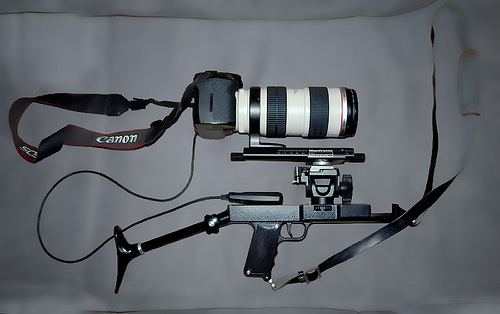 [Speaker Notes: Clic droit, enregistrer l’image sous ….]
Belles images de voiliers
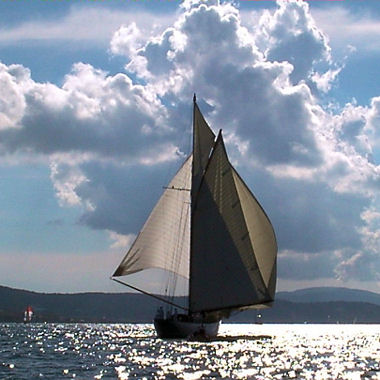 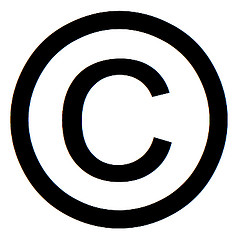 Copyright
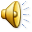 http://www.linternaute.com/homme/mode-de-vie/dossier/experience-extreme/4.shtml
Puis-je enregistrer cette image et l’utiliser ?
[Speaker Notes: Droit d’auteur !!!]
Utiliser des ressources en toute légalité
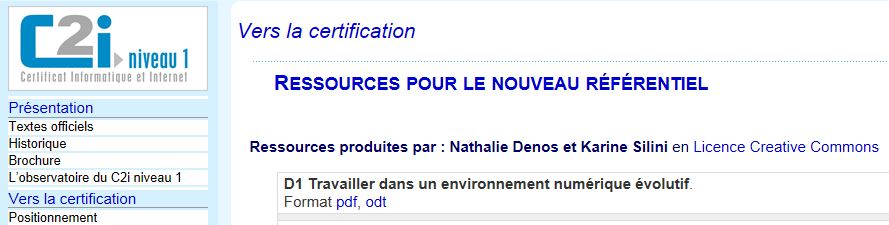 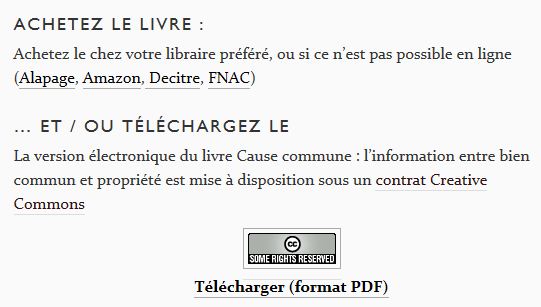 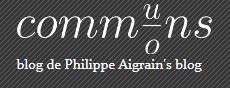 [Speaker Notes: Utiliser des ressources que l’auteur met à votre disposition sans céder son droit d’auteur : les licences Creative Commons.]
Utiliser des ressources en toute légalité
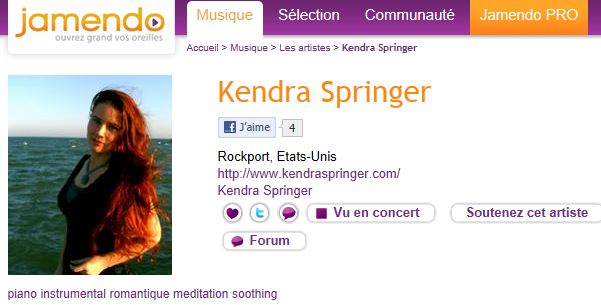 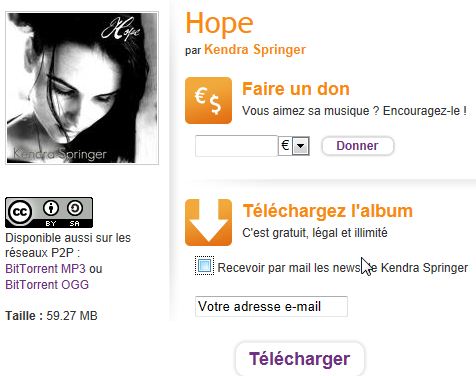 [Speaker Notes: Utiliser des ressources que l’auteur met à votre disposition sans céder son droit d’auteur : la musique
- http://www.kendraspringer.com/
- http://www.kendraspringer.com/]
Un site d’images en Creative Commons
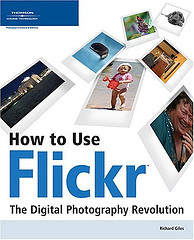 Cliquer sur l’image
pour aller sur le site
Images en Creative Commons
[Speaker Notes: Un site très intéressant pour l’utilisation des images : http://www/.flickr.com.]
Un outil de recherche de ressources en CC
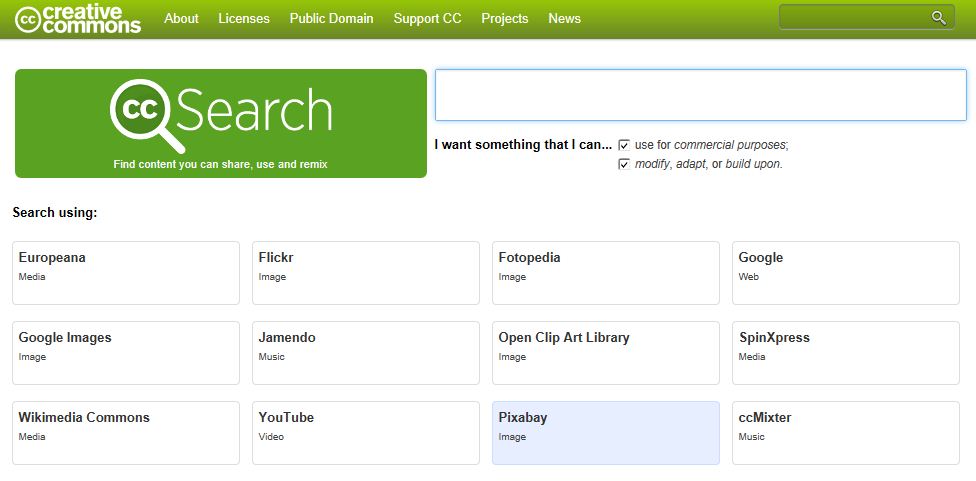 Conférence en ligne
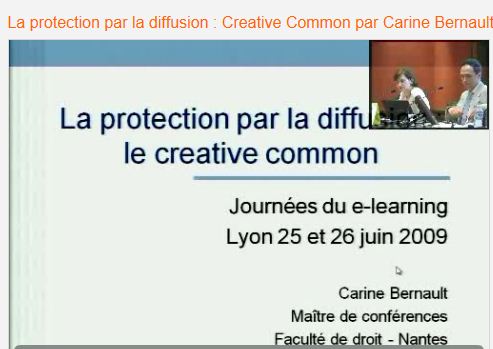 Cliquer sur l’image
pour aller sur le site
[Speaker Notes: Un site très intéressant pour l’utilisation des images : http://www/.flickr.com.]
Crédits
Photos en Creative Commons sur Flickr
http://www.flickr.com/
Musique de Kendra Springer
http://www.kendraspringer.com/
Creative Commons, le meilleur des deux mondes
Pierre-Yves Thoumsin
http://www.droit-technologie.org/dossier-183/creative-commons-le-meilleur-des-deux-mondes.html 
Colloque E-learning de Lyon 2009
Carine Bernault
http://fr.deeptagging.com/watch/la-protection-par-la-diffusion-creative-common
[Speaker Notes: Citer ses sources.]
Merci de votre attention !
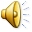